Pubquiz
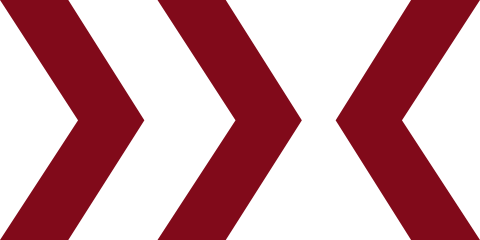 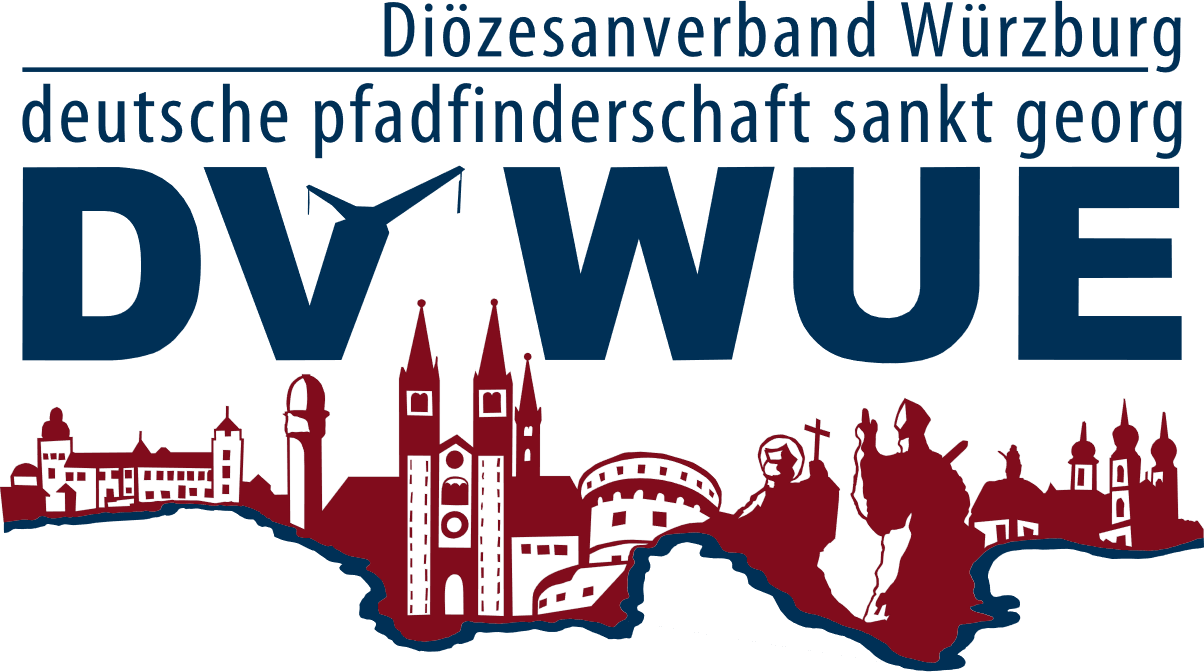 HowTo
Verteilt euch in kleinen Gruppen an Tische.
Wir würden uns über gemischte Gruppen freuen.

Ihr könnt euch „am Tisch“ im Team unterhalten und eine*r aus dem Team schickt die Lösung als direkten Chat an Maex:
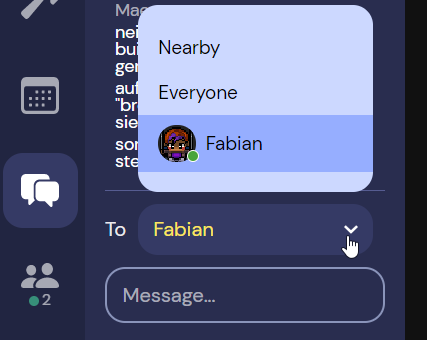 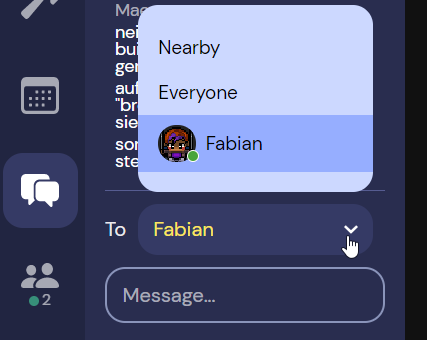 Maex
Runde Historie
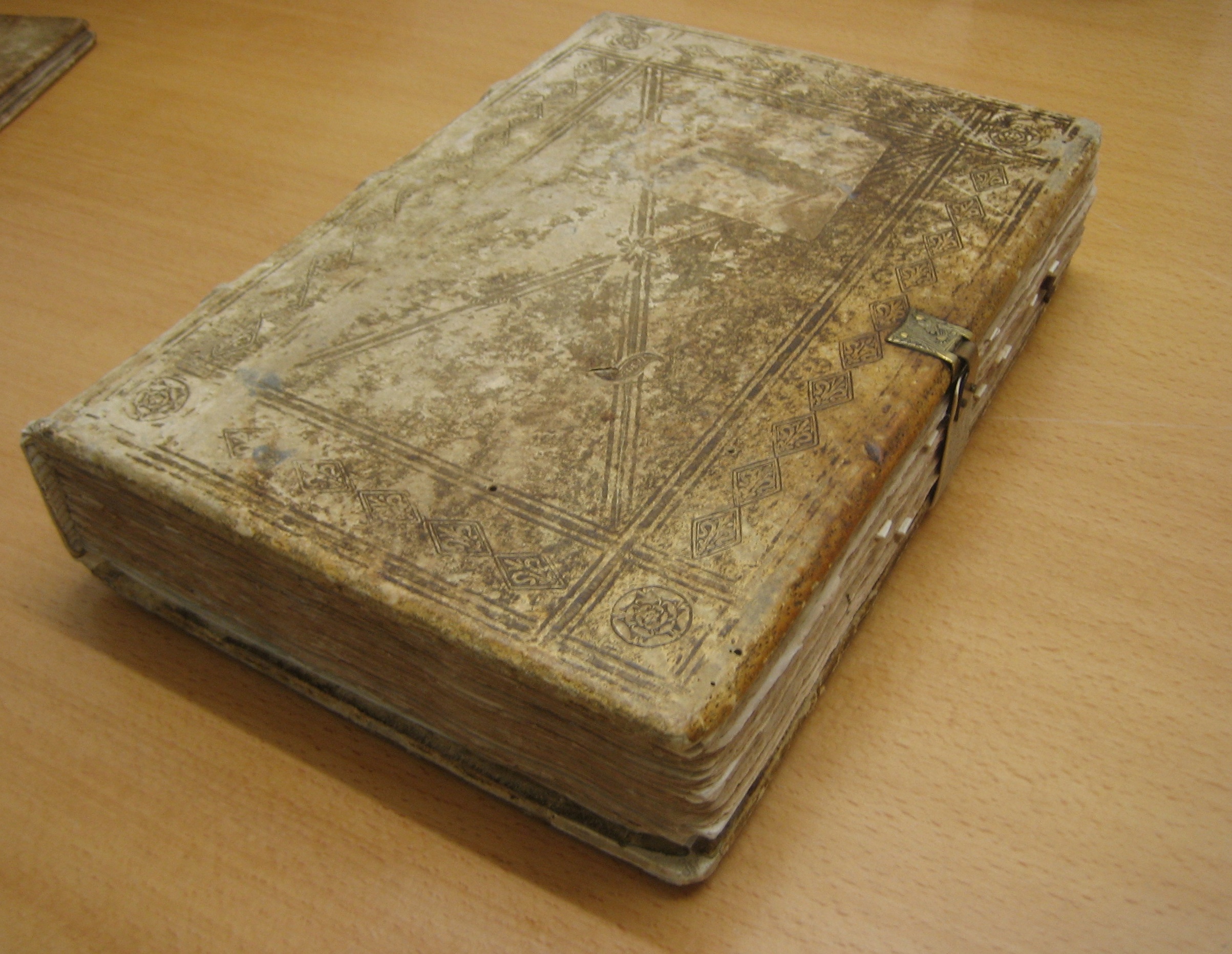 "Dieses Foto" von Unbekannter Autor ist lizenziert gemäß CC BY-SA
3
Runde Historie I
Welche bahnbrechende Entscheidung, die auch im Nachhinein erheblich kritisiert wurde, traf die Diözesanebene auf einem Klausurwochenende 1987?
Anschaffung eines PC auf Diözesanebene
Einrichten einer (bis dato noch nicht genehmigten) Feuerstelle am Ludwigsturm
Eine Studienfahrt in die DDR anzubieten
Abschaffung des diözesanweiten zusätzlichen Mitgliederbeitrages
4
Runde Historie II
Was wählte die Diözesanversammlung 1990 erstmals?
a)	Frauenbeauftragte
b)	Kurat, der kein Priester ist
c)	Datenschutzbeauftragter
d)	Eine weibliche Vorsitzende
5
Runde Historie III
2011 setzt sich der Bezirk __________ (Name) über die Satzung hinweg und ___________________ (macht was?). Diese Entscheidung wird vom Diözesanvorstand beanstandet. Die Diözesanversammlung stimmt dieser Beanstandung ____________ (mit wie vielen Stimmen?) zu.
6
Runde Historie IV
Wann wird mit dem Bau des zweiten Hauses (Fred-Joseph-Haus) am Ludwigsturm begonnen?
7
Runde Historie V
Was war Auftrag der Arbeitsgruppe „Leinacher Ausbildungsoffensive“?
8
Runde Historie
Spätestens jetzt abgeben.

Auflösung folgt
9
Runde Historie I
Welche bahnbrechende Entscheidung, die auch im Nachhinein erheblich kritisiert wurde, traf die Diözesanebene auf einem Klausurwochenende 1987?
Anschaffung eines PC auf Diözesanebene
Einrichten einer (bis dato noch nicht genehmigten) Feuerstelle am Ludwigsturm
Eine Studienfahrt in die DDR anzubieten
Abschaffung des diözesanweiten zusätzlichen Mitgliederbeitrages
10
Runde Historie II
Was wählte die Diözesanversammlung 1990 erstmals?
a)	Frauenbeauftragte
b)	Kurat, der kein Priester ist
c)	Datenschutzbeauftragter
d)	Eine weibliche Vorsitzende
11
Runde Historie III
2011 setzt sich der Bezirk Untermain (Name) über die Satzung hinweg und wählt einen zweiten männlichen Vorsitzenden (macht was?). Diese Entscheidung wird vom Diözesanvorstand beanstandet. Die Diözesanversammlung stimmt dieser Beanstandung einstimmig (mit wie vielen Stimmen?) zu.
12
Runde Historie IV
Wann wird mit dem Bau des zweiten Hauses (Fred-Joseph-Haus) am Ludwigsturm begonnen?

1991
13
Runde Historie V
Was war Auftrag der Arbeitsgruppe „Leinacher Ausbildungsoffensive“?

unter Beteiligung der Bezirke ein Ausbildungskonzept für die Diözese Würzburg zu erarbeiten
14
Runde Satzung
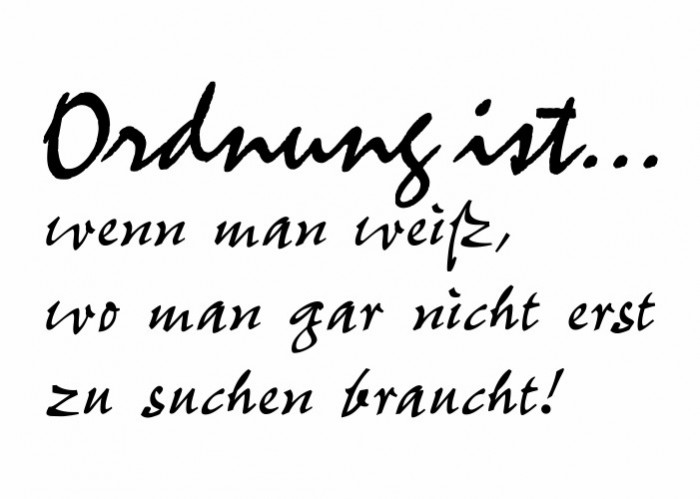 "Dieses Foto" von Unbekannter Autor ist lizenziert gemäß CC BY
15
Runde Satzung I
Wie werden die Grenzen der Bezirke festgelegt?

Grenzen der Landkreise
Grenzen der Dekanate
Beschluss des Bezirksvorstandes
Beschluss der Bezirksversammlung
Beschluss des Diözesanvorstandes
Beschluss der Diözesanversammlung
Beschluss des Bundesvorstandes
Beschluss der Bundesversammlung
16
Runde Satzung II
Aus wie vielen Diözesanverbänden und Bezirken setzt sich die DPSG zusammen?
17
Runde Satzung III
In welchem Dokument sind die folgenden Themen geregelt.
zur Auswahl stehen jeweils: Satzung, Ordnung, Geschäftsordnung der Bundesversammlung
1) Einladungsfristen
2) Zusammensetzung und Wahlverfahren für den Wahlausschuss
3) Altersgrenzen der Stufen
4) Antragsfristen
5) Erforderliche Mehrheiten bei Personalwahlen
6) Beschlussfähigkeit
7) Protokollierung
8) Banner und Lilie der DPSG
18
Runde Satzung
Spätestens jetzt abgeben.

Auflösung folgt
19
Runde Satzung I
Wie werden die Grenzen der Bezirke festgelegt?

Grenzen der Landkreise
Grenzen der Dekanate
Beschluss des Bezirksvorstandes
Beschluss der Bezirksversammlung
Beschluss des Diözesanvorstandes
Beschluss der Diözesanversammlung
Beschluss des Bundesvorstandes
Beschluss der Bundesversammlung
20
Runde Satzung II
Aus wie vielen Diözesanverbänden (25) und Bezirken (119) setzt sich die DPSG zusammen?
21
Runde Satzung III
In welchem Dokument sind die folgenden Themen geregelt.
zur Auswahl stehen jeweils: Satzung, Ordnung, Geschäftsordnung der Bundesversammlung
1) Einladungsfristen → Satzung
2) Zusammensetzung und Wahlverfahren für den Wahlausschuss → GO
3) Altersgrenzen der Stufen → Ordnung
4) Antragsfristen → Satzung
5) Erforderliche Mehrheiten bei Personalwahlen → Satzung
6) Beschlussfähigkeit → Satzung
7) Protokollierung → GO
8) Banner und Lilie der DPSG → Ordnung
22
Runde Anagramm
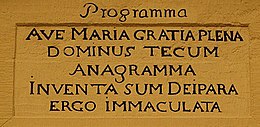 Ä = AE
Ö = OE
Ü = UE
ß = SS
"Dieses Foto" von Unbekannter Autor ist lizenziert gemäß CC BY-SA
23
Runde Anagramm I
LEER AUFREG
24
Runde Anagramm II
ERST GONG FUNDSACHE
25
Runde Anagramm III
MAMAS EDV TNT ROSS
26
Runde Anagramm IV
EMPIRE MIT
27
Runde Anagramm
Spätestens jetzt abgeben.

Auflösung folgt
28
Runde Anagramm I
Lagerfeuer
29
Runde Anagramm II
Geschäftsordnung
30
Runde Anagramm III
Stammesvorstand
31
Runde Anagramm IV
Primetime
32
Runde Allgemeinwissen
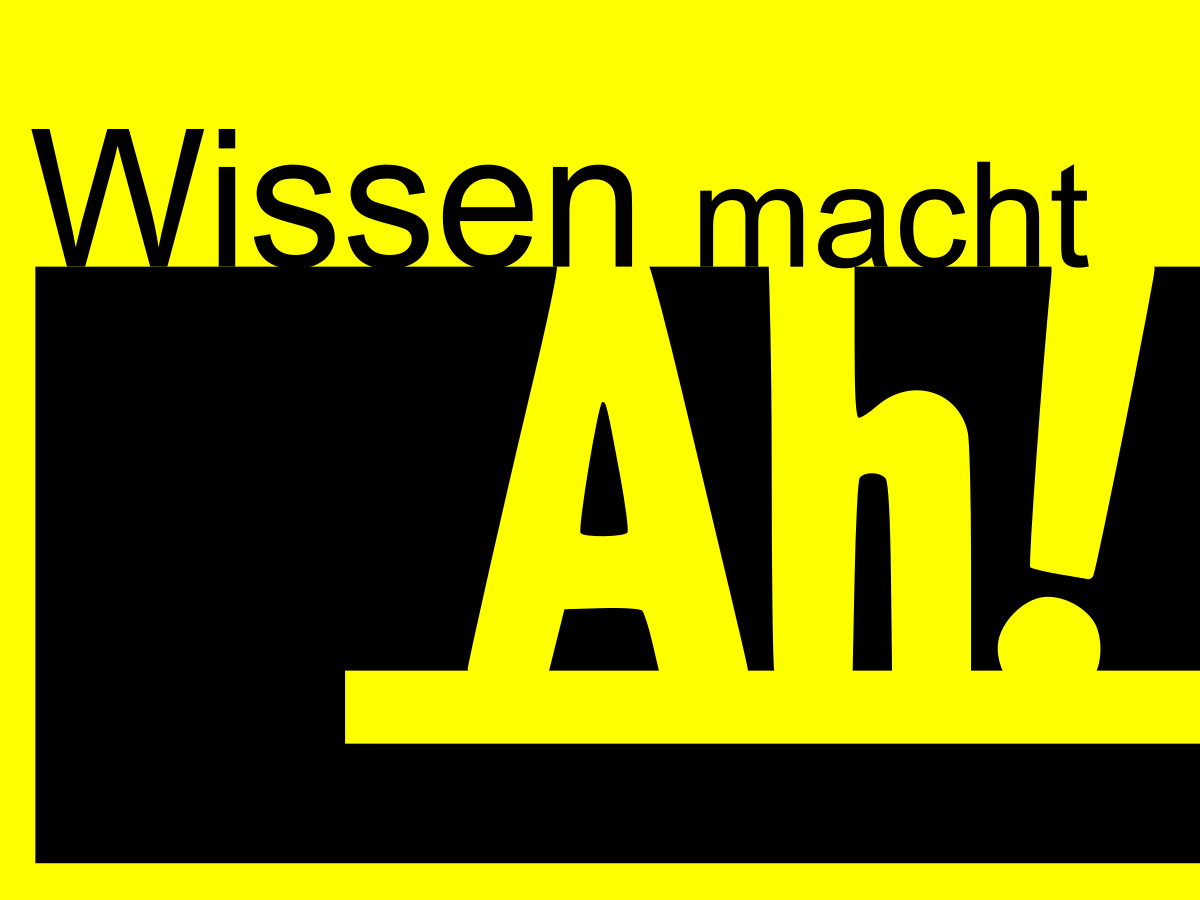 "Dieses Foto" von Unbekannter Autor ist lizenziert gemäß CC BY-SA
33
Runde Allgemeinwissen I
Wie viele Zeitzonen gibt es in Russland?
34
Runde Allgemeinwissen II
Was ist die nationale Blume Japans?
35
Runde Allgemeinwissen III
Was ist das Nationaltier Australiens?
36
Runde Allgemeinwissen IV
Wie viele Streifen sind auf der US-Flagge
37
Runde Allgemeinwissen V
In wie vielen Ländern/Territorien gibt es Pfadfinder?
38
Runde Allgemeinwissen
Spätestens jetzt abgeben.

Auflösung folgt
39
Runde Allgemeinwissen I
Wie viele Zeitzonen gibt es in Russland?

11
40
Runde Allgemeinwissen II
Was ist die nationale Blume Japans?

Kirschblüte
41
Runde Allgemeinwissen III
Was ist das Nationaltier Australiens?

Rotes Känguru
42
Runde Allgemeinwissen IV
Wie viele Streifen sind auf der US-Flagge

13
43
Runde Allgemeinwissen V
In wie vielen Ländern/Territorien gibt es Pfadfinder?

216
44
Das war‘s!
Gewonnen haben:
45